Die Zukunft der österreichischen Universitäten
Zwischen Internationalität und Provinzialismus
Universitätsreformen in Europa:
Mythen - Moden - Erfolgsfaktoren

Prof. Dr. Detlef Müller-Böling,
Centrum für Hochschulentwicklung
Wien, 12.12.2001
1
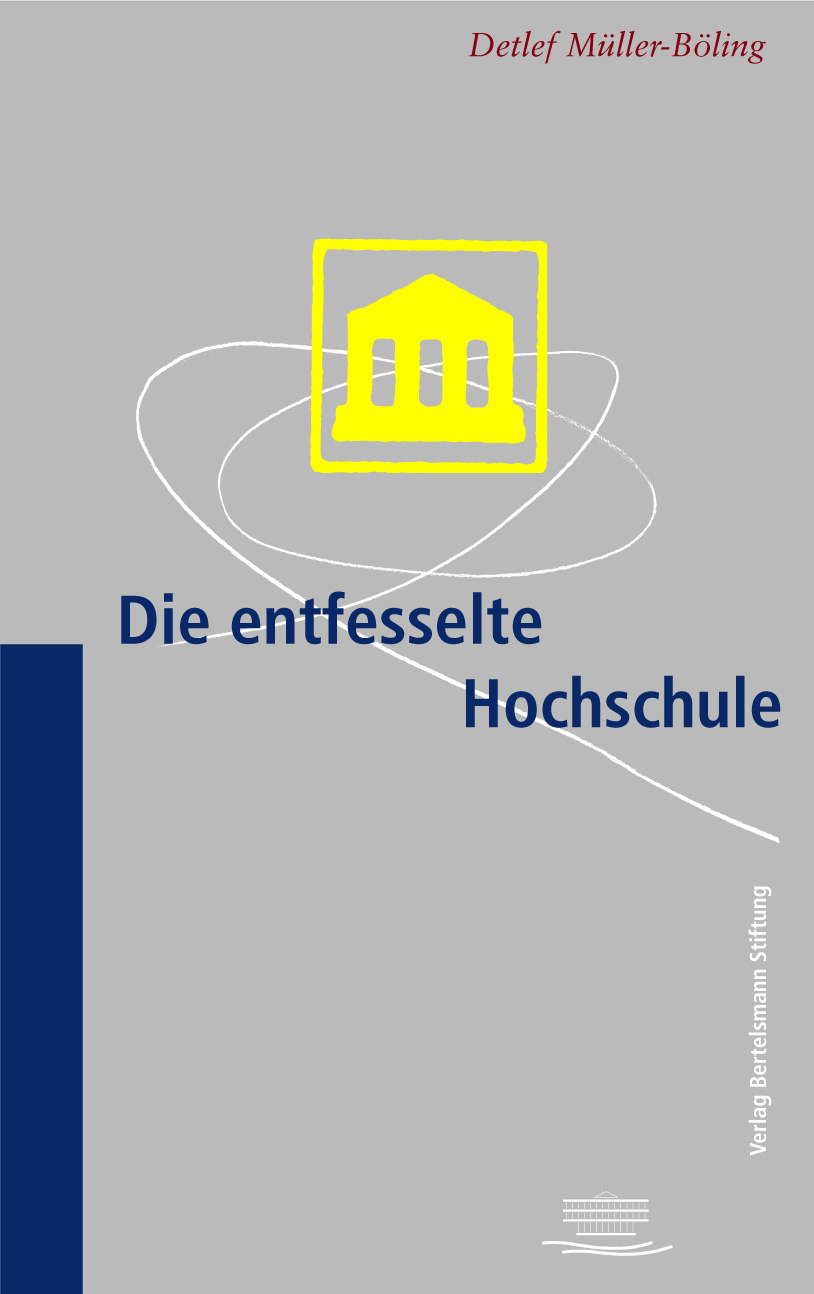 Wien, 12.12.2001
2
[Speaker Notes: Anhand des Leitbilds der entfesselten Hochschule soll aufgezeigt werden, wie bzw. nach welchen Grundsätzen eine ganzheitliche Universitätsreform in europäischen Kontext aussehen könnte.

Es sollen einzelne Parameter dieses Leitbilds skizziert werden und ausgeführt werden, wie diese Parameter zwischen Mythen und Moden anzusiedeln sind und - in einem dritten Schritt - v.a. wie diese Parameter ausgestaltet werden sollen, um eine erfolgreiche Universitätsreform durchzuführen. 

Dabei wird in erster Linie auf den deutschen und den europäischen Kontext Bezug genommen, aber diese Überlegungen sind auch auf das europäische Umfeld übertragbar und speisen sich aus dem internationalen Systemvergleich.]
autonom
Mythos
Gelehrtenrepublik
Mode
Entstaatlichung
Erfolgsfaktor
neue Rolle Staat
Wien, 12.12.2001
3
autonom
Staat
Korporation
Einzelwissenschaftler
korporative vs. individuelle
Autonomie
Wien, 12.12.2001
4
[Speaker Notes: Wie kommen die Entscheidungen zustande.
Das Individuum darf nicht allein,
aber stark eingebunden sein.]
autonom
Vollrechtsfähigkeit
Personalautonomie
Finanzautonomie
Organisationsautonomie
Wien, 12.12.2001
5
[Speaker Notes: 1. Neues Universitätslehrerdienstrecht:
Im Juli 2001 in Grundzügen beschlossen 
Inkrafttreten „Herbst 2001“
Muster für Kollektivverträge wird derzeit erarbeitet (inkl. Entlohnung, Sozialleistungen, nichtmonetäre Benefits etc.) 
an den Universitäten gilt das Angestelltenrecht (Vertragsbedienstetenrecht), es gibt keine Stellenpläne mehr, Rektor wird zum Dienstvorgesetzten für alle Universitätsangehörigen, durchgehende Laufbahn an einer Hochschule möglich, es gibt unbefristete und befristete (Vertrags-, max. 7 J.)professuren.
Zur Höhe der Gehälter und den Konditionen steht im Entwurf bisher nur sehr wenig (S. 51), das ist alles noch in den Kollektivverträgen zu regeln.
2. Gesetz zur Universitätsautonomie (“volle Rechtsfähigkeit”):
Mitwirkende Experten (u.a.):
Curriculare Autonomie
Globalbudgets
Leistungsvereinbarungen zwischen Bund und Universität (ZV)
Organisationsautonomie (Universitätsrat, Rektor, Senat)
Veränderung auf Seiten des Ministeriums: Personalabbau, Aufgabenschwerpunkt “strategisches Controlling”: Berichtswesen, Verhandlung und Überwachung Zielvereinbarungen, Initiative für (internationale) Evaluationen]
autonom
Autonomie vs. Demokratie
Universitätsrat
Doppelte Legitimation
Wien, 12.12.2001
6
[Speaker Notes: Mythos Demokratie ist auf Kompromiss ausgerichtet, Wissenschaft auf Wahrheit, kompromisslos.
Wissenschaft als oberstes Ziel der Universitäten in Blick nehmen
Council, Rat, Board 
Doppelte Legitimation im neuen Gesetzentwurf vorgesehen]
wissenschaftlich
Mythos
Wissenschaft nicht messbar
Mode
Evaluationitis
Erfolgsfaktor
Qualitätssicherung
Wien, 12.12.2001
7
wissenschaftlich
Qualitätssicherung
Evaluation zur Organisationsentwicklung
Akkreditierung als Verbraucherschutz
Ranking als Verbraucherinformation
Wien, 12.12.2001
8
wissenschaftlich
Rankings
Uni-Gesamtrankings
fragwürdig
nur fachbezogen
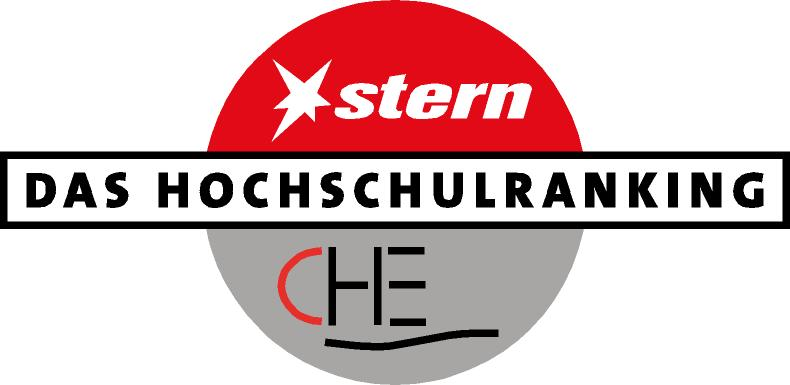 Forschung  & Lehre
falsch
multidimensionales 
Ranking
Keine Einzelplätze, 
sondern
„Michelinsterne“
Ranggruppen 
Spitze      Mittel 
Schluss
Wien, 12.12.2001
9
[Speaker Notes: 1. Fächer zeigen Maschinenbau einsteigen

2. Anhand von Bremen die 30 Indikatoren zeigen

3. Hitliste aufrufen]
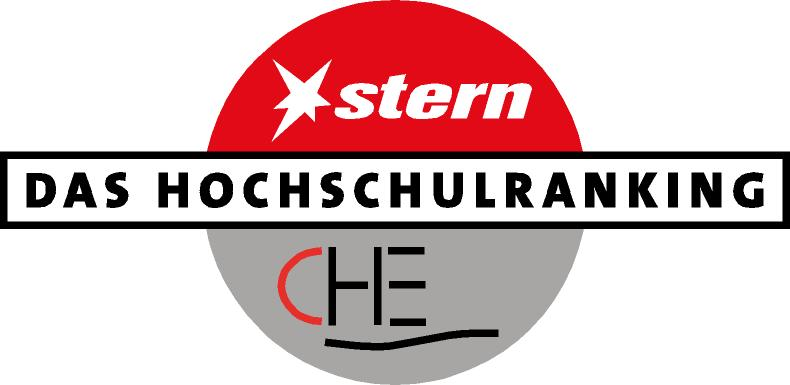 bisher
alles frei zugänglich unter:

www.dashochschulranking.de
100 Universitäten, 109 FHs
1.600 FB, 2.700 Studiengänge
70.000 Studis, 9.600 Profs
25 Studienbereiche
Wien, 12.12.2001
10
[Speaker Notes: Persönliches Ranking

Architektur keine
Maschinenbau Dresden
Informatik Karlsruhe
Jura Passau
Mathe TU M
VWL Konstanz + Mannheim
Physik keine
BWL Passau
Chemie TU M Marburg]
wettbewerblich
Mythos
Bildung  Wettbewerb 
inkompatibel
Mode
Selbstheilungskraft 
des Wettbewerbs
Erfolgsfaktor
differenziertes 
Hochschulsystem
Wien, 12.12.2001
11
wettbewerblich
... um Forschungsgelder
... um Wissenschaftler
... um Studierende
Wien, 12.12.2001
12
[Speaker Notes: Um Wissenschaftler: nur soviel: wenn Frau Bulmahn sich darum sorgt, deutsche Spitzenwissenschaftler wieder nach Deutschland zu holen, dann ist der Ansatz bereits provinziell: wir müßten die Weltspitzenwissenschaftler nach Deutschland holen.
Es mag sein, dass darunter auch einige Deutsche sind. 

Um Forschungsgelder: System DFG grundsätzlich gut. Frage, ob genug Geld und Frage, ob zuviel in außeruniversitäre Forschungseinrichtungen

Um Studenten:nächste Folie]
wettbewerblich
Dienstrechtsreform
Personalautonomie
Leistungsgehalt
Wien, 12.12.2001
13
[Speaker Notes: 1. Personalautonomie im Vollrechtsfähigkeits-Gesetzesentwurf vorgesehen (u.a. Abschaffung der Stellenpläne)

2. Neues Universitätslehrerdienstrecht:
Im Juli 2001 in Grundzügen beschlossen 
Inkrafttreten „Herbst 2001“
Muster für Kollektivverträge wird derzeit erarbeitet (inkl. Entlohnung, Sozialleistungen, nichtmonetäre Benefits etc.) 
an den Universitäten gilt das Angestelltenrecht (Vertragsbedienstetenrecht), es gibt keine Stellenpläne mehr, Rektor wird zum Dienstvorgesetzten für alle Universitätsangehörigen, durchgehende Laufbahn an einer Hochschule möglich, es gibt unbefristete und befristete (Vertrags-, max. 7 J.)professuren.
Zur Höhe der Gehälter und den Konditionen steht im Entwurf bisher nur sehr wenig (S. 51), das ist alles noch in den Kollektivverträgen zu regeln.]
wettbewerblich
Studierende
„We are looking for a diverse group of 
intellectually curious students 
who will pursue our academic program 
with vigor and still have the time and 
interest to contribute actively to 
Stanford's residential community.“
                                             www.stanford.edu
Wien, 12.12.2001
14
[Speaker Notes: Stanford sucht intellektuell wißbegierige Studenten, die ihr Studium mit
mit geistiger und charakterlicher Kraft verfolgen]
wettbewerblich
„Jeder Deutsche ... ist zu dem von ihm 
gewählten Hochschulstudium berechtigt, 
wenn er die für das Studium erforderliche 
Qualifikation nachweist. Der Nachweis ... 
wird für den Zugang zu einem Studium ... 
grundsätzlich durch den erfolgreichen 
Abschluss einer auf das Studium 
vorbereitenden Schulbildung erbracht.“
                          Hochschulrahmengesetz 1998
Wien, 12.12.2001
15
wettbewerblich
unter Gleichen gibt es keine 
Weltklasse
Ungleichheit zulassen
Fiktion der Gleichheit aufgeben
Wien, 12.12.2001
16
[Speaker Notes: beim Punkt "Ungleichheit zulassen" kann man auch darauf hinweisen,
dass es verschiedene Arten von Qualität und somit auch viele Möglichkeiten
gibt, Spitze zu sein (anwendungs-, forschungsorientiert ....) - dass also
mehr Diversität nicht unbedingt bedeutet, dass die Existenz von Spitzenunis immer mit einer Masse schlechterer Unis erkauft wird]
profiliert
Mythos
Volluniversität
Mode
aktuelle Marktbedürfnisse
Erfolgsfaktor
strategische Orientierung
Wien, 12.12.2001
17
profiliert
strategische Planung
Erfolgspotentiale sichern
Was sind die Studiengänge, die in 
10 Jahren nachgefragt sind?
Was sind die Forschungsfelder, die
in 10 Jahren Drittmittel sichern?
Wien, 12.12.2001
18
[Speaker Notes: Unter "profiliert" könnte man auch darauf eingehen, was das
spezielle Profil deutscher Unis im internationalen Vergleich ist
(wissenschaftliche Ausrichtung und Betonung der methodischen Grundlagen von Anfang an (Grundstudium), grosser Detaillierungsgrad und exemplarische Betrachtungsweise statt Überblick in den Geisteswissenschaften...)]
virtuell
Mythos
nicht realisierbar
Mode
Uni ohne Profs, ohne Campus
Erfolgsfaktor
strategische 
Medienentwicklung
Wien, 12.12.2001
19
virtuell
IT-Einsatz
niedrig
hoch
Weiterbildung
Anwendungs-
feld
Studium
On-Campus
Fokus/Zielgruppe
Off-Campus
Wien, 12.12.2001
20
virtuell - präsent
IT-Einsatz
niedrig
hoch
Weiterbildung
Anwendungs-
feld
Studium
On-Campus
Fokus/Zielgruppe
Off-Campus
Wien, 12.12.2001
21
virtuell - fern
IT-Einsatz
niedrig
hoch
Weiterbildung
Anwendungs-feld
Studium
On-Campus
Fokus/Zielgruppe
Off-Campus
Wien, 12.12.2001
22
Was bleibt?
persönlicher Kontakt  und Virtualität
Wien, 12.12.2001
23
[Speaker Notes: Begrüßung

Landfried, Wössner
Meyer, Pazy
Blum DLR
5 Jahre viel passiert

Begriff Unternehmen Hochschule, mag bei vielen noch Widerspruch, Unbehagen hervorrufen. Klar ist, Hochschule ist kein Wirtschaftsbetrieb noch Cash Cow, aber Hochschulen sind zielorientierte Organisationen, in denen verschiedenste Menschen unter einheitlichen Werte- und Zielsystemen arbeiten. Klar ist auch, dass Hochschulen mehr denn je unternehmen müssen, um den Herausforderungen, die die Gesellschaft an sie stellt, gerecht zu werden.
Dennoch dieser Denkansatz, Hochschulen als Unternehmen zu betrachten, provoziert, führt aber auch zu neuem Denken, anderen Sichtweisen und neuen Erkenntnissen. 

Das war und ist die Funktion des CHE, neues Denken zu provozieren.]
international
Mythos
Universitäten per se
Mode
Ausländerquoten, BA/MA
Erfolgsfaktor
Zielgruppenorientierung
Wien, 12.12.2001
24
[Speaker Notes: Über die internationale Wettbewerbsfähigkeit deutscher Hochschulen ist in letzter Zeit viel geredet worden - diese Diskussion schwingt im Titel der heutigen Veranstaltung mit. Offensichtlich in Österreich und anderen europäischen Ländern nicht anders.]
international
zunehmende Durchlässigkeit
internationaler Wettbewerb in Lehre
Wien, 12.12.2001
25
international
Entfesselung
Curriculumgestaltung
500 Bachelor 
300 Master
Wien, 12.12.2001
26
[Speaker Notes: Über die internationale Wettbewerbsfähigkeit deutscher Hochschulen ist in letzter Zeit viel geredet worden.]
wirtschaftlich
Mythos
Alimentierung
Mode
Dienstleistung, Preis
Erfolgsfaktor
Leistungsbezogene 
Finanzierung und Besoldung
Wien, 12.12.2001
27
wirtschaftlich
unabhängig
diversifiziert
einnahmenaktiv
entrepreneurial
selbstverantwortlich
global zugewiesen
nicht alimentiert
leistungsbezogen
Wien, 12.12.2001
28
[Speaker Notes: diversifiziert:90 % staatliche Einkünfte

einnahmenaktiv: Forschungsmittel aktiv, in der Lehre verboten Studiengebühren!

global zugewiesen: zunehmend, aber sehr zögerlich (Bayern!), eingebunden in Personalrecht des Staates

leistungsbezogen: begonnen, aber in erster Linie auf Sachmittel bezogen, nur vereinzelt auf Personalmittel = 80 % des Budgets 
keine Studiengebühren!

Globalhaushalt im UOG (Universitätsorganisationsgesetz) von 1993 schon vorgesehen, Selbstverantwortung in Form Rektoren und Dekanen als geschäftsführende Organe]
wirtschaftlich
Studiengebühren
Modell
Chancengleichheit
Expansion Hochschulsystem
Qualitätsverbesserung in Lehre
Leistungs- und Effizienzanreize
Integration in Bildungsfinanzierung
Wien, 12.12.2001
29
[Speaker Notes: Studiengebühren in Österreich (vgl. Übersicht von Frau Witte):
Gab es vor 1972, sie wurden mit dem Hochschul-Taxengesetz 1972 abgeschafft
Im Herbst 2001 wieder eingeführt, in Höhe von EURO 363,36 (ATS 5000) pro Semester für australische und EU-Studierende und das Doppelte davon für außereuropäische Ausländer. Die Studienbeiträge müssen zu Semesterbeginn direkt auf die Studienbeitragskonten der Hochschulen eingezahlt werden. Zusätzliche Einnahmen für die Hochschulen ergeben sich daraus nicht: die Hochschulhaushalte wurden um den gleichen Betrag gekürzt, wie an Einnahmen über Studiengebühren erwartet wird. Bezeichnung: Studienbeitrag. Auch Fachhochschulen können Studiengebühren erheben, das Gesetz bezieht sich jedoch nur auf die Universitäten. Es gibt keine Sonderregelung für Teilzeitstudierende. Ausnahme sind Studierende aus Ländern, die den österreichischen Studierenden ebenfalls die Studiengebühr erlassen sowie auf Antrag Studierenden in internationalen Austauschprogrammen.
Österreichisches Pendant zum BaföG: “Studienbeihilfe”, die vom Einkommen der Eltern abhängig ist, in direkter staatlicher Unterstützung besteht und für Empfangsberechtigte um die Höhe der Studienbeiträge erhöht wurde. Studierende deren Elterneinkommen knapp über der Obergrenze für Studienbeihilfe liegt, bekommen gestaffelte staatliche Zuschüsse zum Studienbeitrag. Alle Studierenden unter 30 Jahren haben ein Anrecht auf einen Kredit zu günstigen Konditionen und mit staatlicher Zinssubvention von 2% (für bis zu 7 Studienjahre).
Kritik: Studiengebühren bedeuten keine zusätzlichen Einnahmen für Hochschulen. Studiengebühren sind staatlich verordnet und in einheitlicher Höhe festgelegt. Es gibt keine Einbettung in ein systematisches Konzept zur Sozialverträglichkeit, wie bspw. ein Darlehen mit einkommensabhängiger Rückzahlung. Die Einführung erfolgte ad hoc, es gab keine gesellschaftliche Diskussion und kein Kommunikationskonzept. Die Einführung beruhte auf der miserablen öffentlichen Finanzlage, wurde aber mit dem Klischee des “Bummelstudenten” begründet.
Studienbeitrag bliebt auch im neuen Gesetzesvorhaben (s.u.) gesetzlich festgelegt]
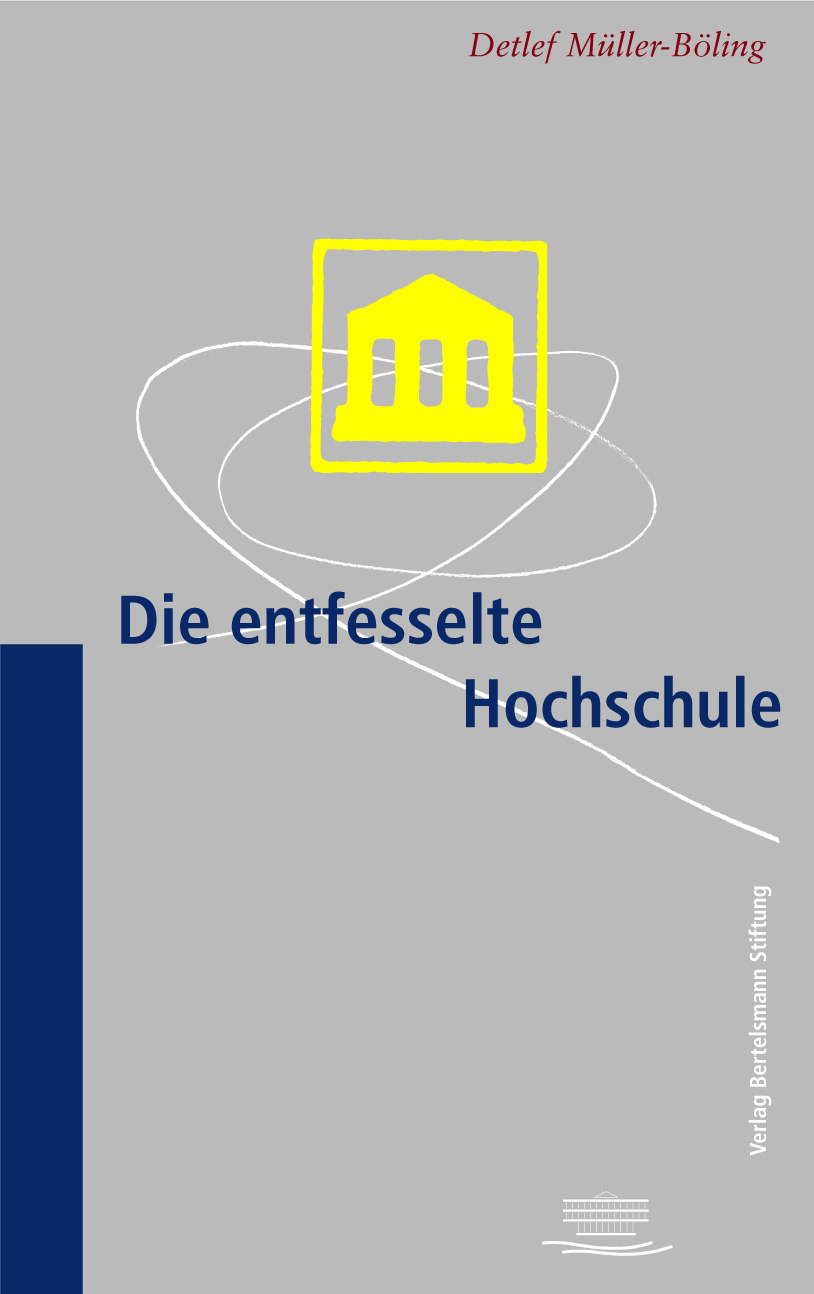 Wien, 12.12.2001
30
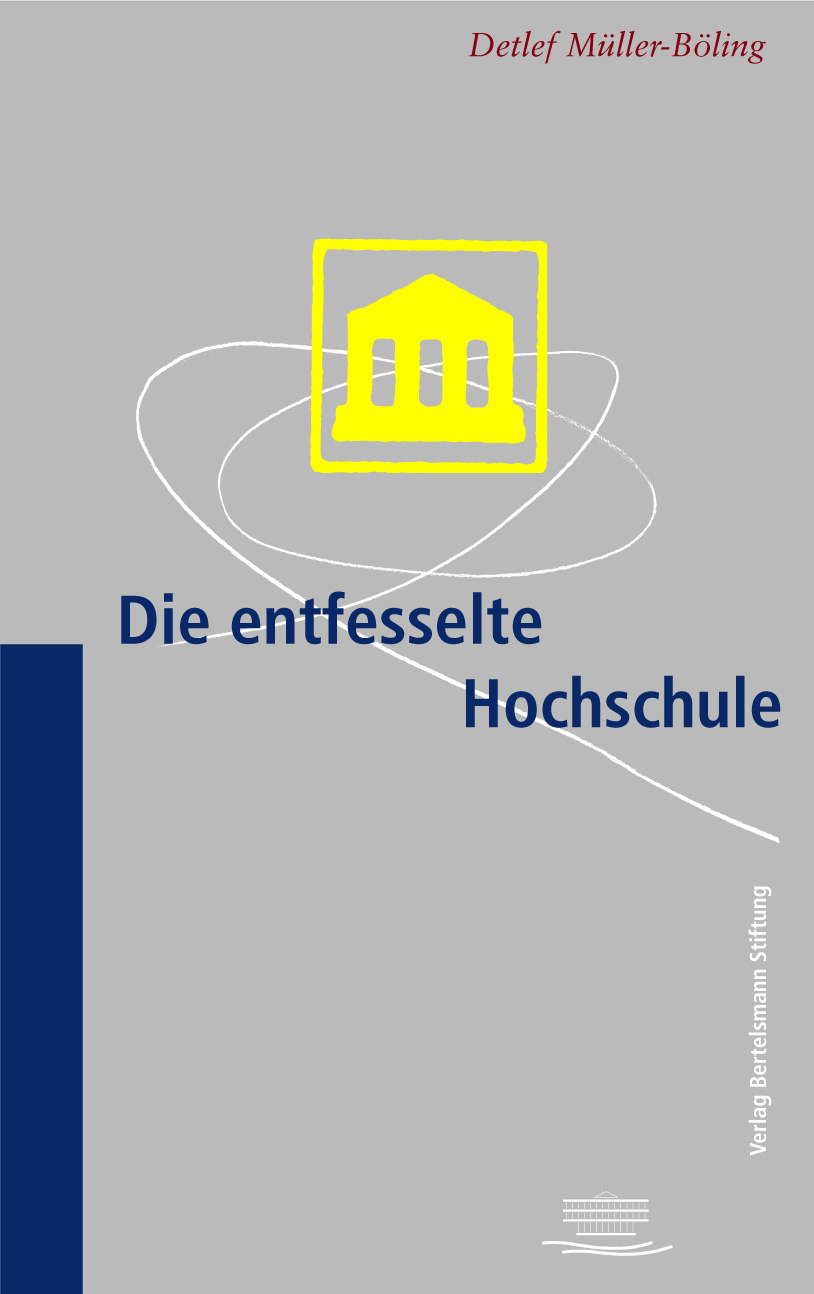 von staatlichen Regulierungen
von hochschulpolitischen Denkblockaden
von innerer Entscheidungsohnmacht
Wien, 12.12.2001
31
[Speaker Notes: Spitzenunis setzen viele Randbedingungen voraus
viele sind bei uns nicht erfüllt

dennoch etliche Fakultäten Spitze]